Video Polygraph Application
[Statement Analysis]
RESEARCH OF VIDEO POLYGRAPH FOR LIE DETECTION WITH STATEMENT ANALYSIS BY VIBRAIMAGE TECHNOLOGY
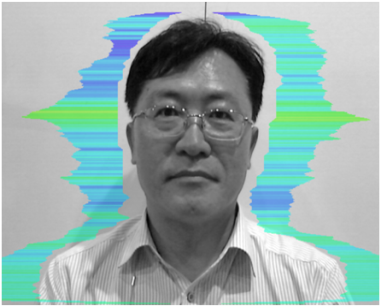 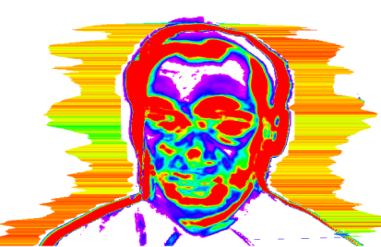 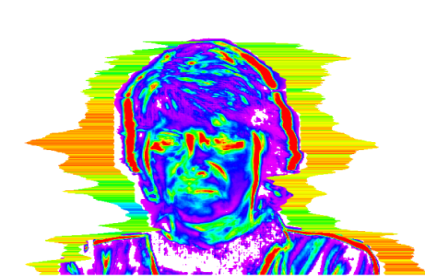 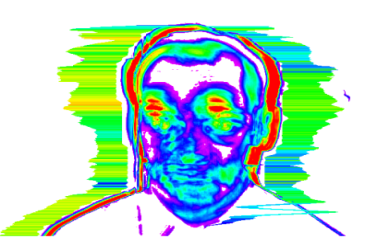 2018 June
VIBRASYSTEM
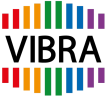 2
Scientific 
Investiga-
tion
Civil
Liberty
Why Video Polygraph system?
Contactless and Nonrestraint  investigation
 Vibra Image technology basis by using video image
 Analyze and indicate the real time PDD(Psycho-physiological Detection of 
  Deception) level
 Very short period for final judgment (DI, NDI, INC)
-  Analysis of a various Question and Answer
VibraImage Technology basis
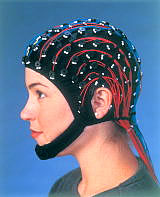 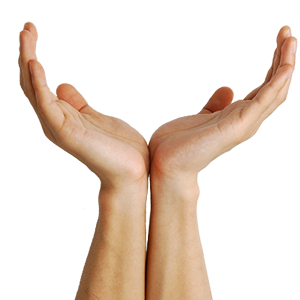 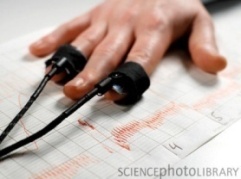 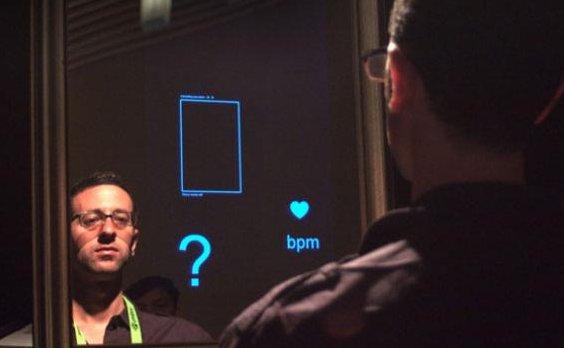 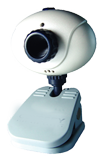 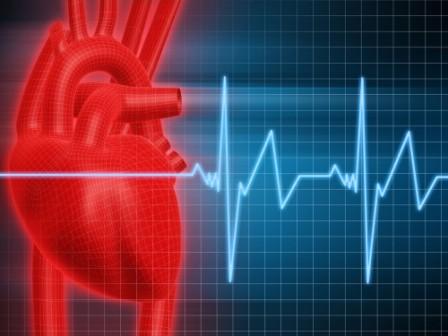 Overcome limitation & Improvement
Revolutionary Polygraph 
(Video Polygraph)
Contactless, Nonrestraint
Bio-Signal
2
Overview of Video Polygraph
Video Polygraph Product
1. Video Polygraph- Classic
100% compatible process with traditionally contacting 
  polygraph (Accuracy rate : Up to 95%)
  : No need to change the currently contacting polygraph 
    process with Beckstar, Utah…
 Very quick judgment based on Vibraimage’s PDD raw data
 To protect civil liberty and improve for scientific investigation
 User friendly, Contactless, Nonrestraint and  Economic system
 To provide and analyze criminal’s psychology state (emotion)
 Very high accuracy with much less ratio of INC
2. Video Polygraph- Interview
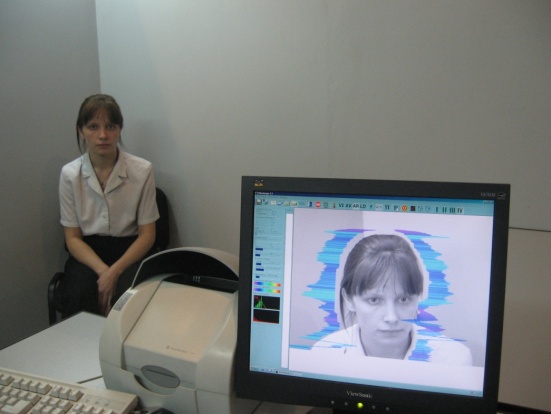 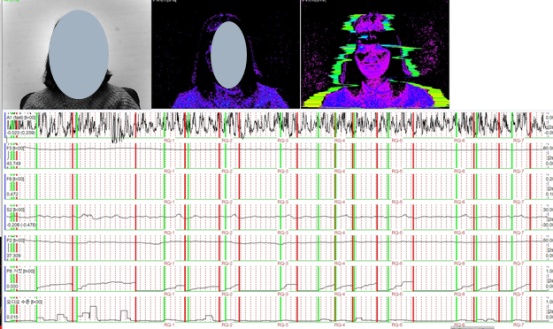 To indicate Probability of Lie during interview and statement
 To deepen Pre-Test process before LD investigation 
 To select the key words to be questioned in LD process
 To make investigation more efficient at the very early stage of 
   investigation by interview and statement to criminal
 First Video Polygraph system for indicating Lie probability on 
   interview and statement
- User friendly, Contactless and Nonrestraint
3
[Speaker Notes: 공격성 (P7)	스트레스 (P6) 긴장/불안 (F5X) 의심 (P19) 밸런스 (P16) 매력 (P17) 에너지 (P8) 자신감 (P18) 억제 (F6) 신경과민증 (F9)]
Products
1.  Video Polygraph program
    1) Video Polygraph-Classic version
    2) Video Polygraph-Interview version
   * Program is sold individually by VIBRASYSTEM’s Licensing
2. Protections should be simultaneously taken for installation 
    and operation
   1) USB Dongle : Elsys’s USB dongle
   2) Software Licensing  to Video Polygraph’s hardware system
3.  Each operation manual
4. Hardware
   - Video Polygraph Analyzer  (Based on PC system)
   - Camera
   - Microphone   
   - Cables and others
5. Colored or  White screen for background (Option)
4
[Speaker Notes: 공격성 (P7)	스트레스 (P6) 긴장/불안 (F5X) 의심 (P19) 밸런스 (P16) 매력 (P17) 에너지 (P8) 자신감 (P18) 억제 (F6) 신경과민증 (F9)]
System Components
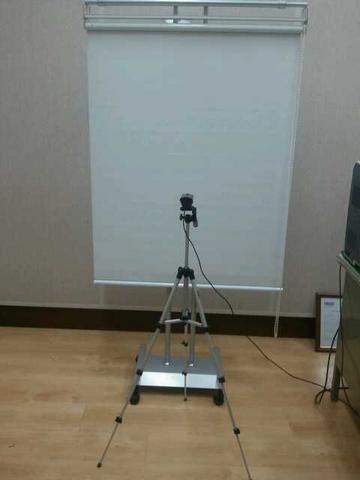 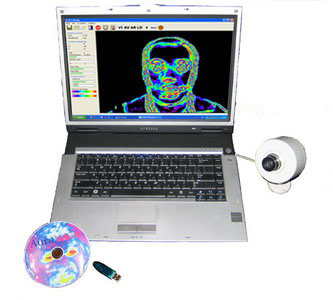 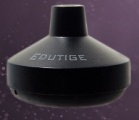 microphone
- Camera
 (White screen)
- Others
Video Polygraph Analyzer
[Desktop PC recommended or NT PC]
 + Program installed
5
[Speaker Notes: 공격성 (P7)	스트레스 (P6) 긴장/불안 (F5X) 의심 (P19) 밸런스 (P16) 매력 (P17) 에너지 (P8) 자신감 (P18) 억제 (F6) 신경과민증 (F9)]
Interview mode
Testee
Camera
VibraImage
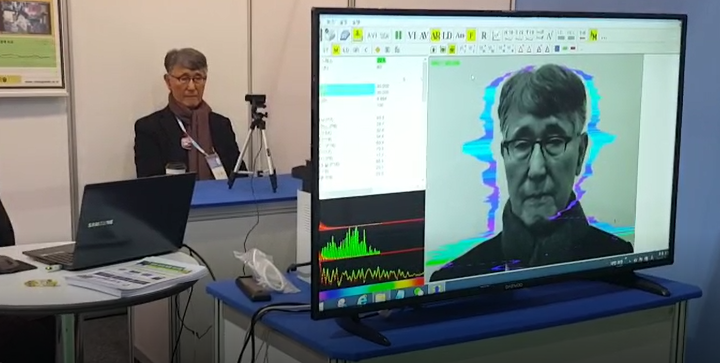 VIBRASYSTEM
6
[Speaker Notes: 공격성 (P7)	스트레스 (P6) 긴장/불안 (F5X) 의심 (P19) 밸런스 (P16) 매력 (P17) 에너지 (P8) 자신감 (P18) 억제 (F6) 신경과민증 (F9)]
VIDEO POLYGRAPH-
Interview
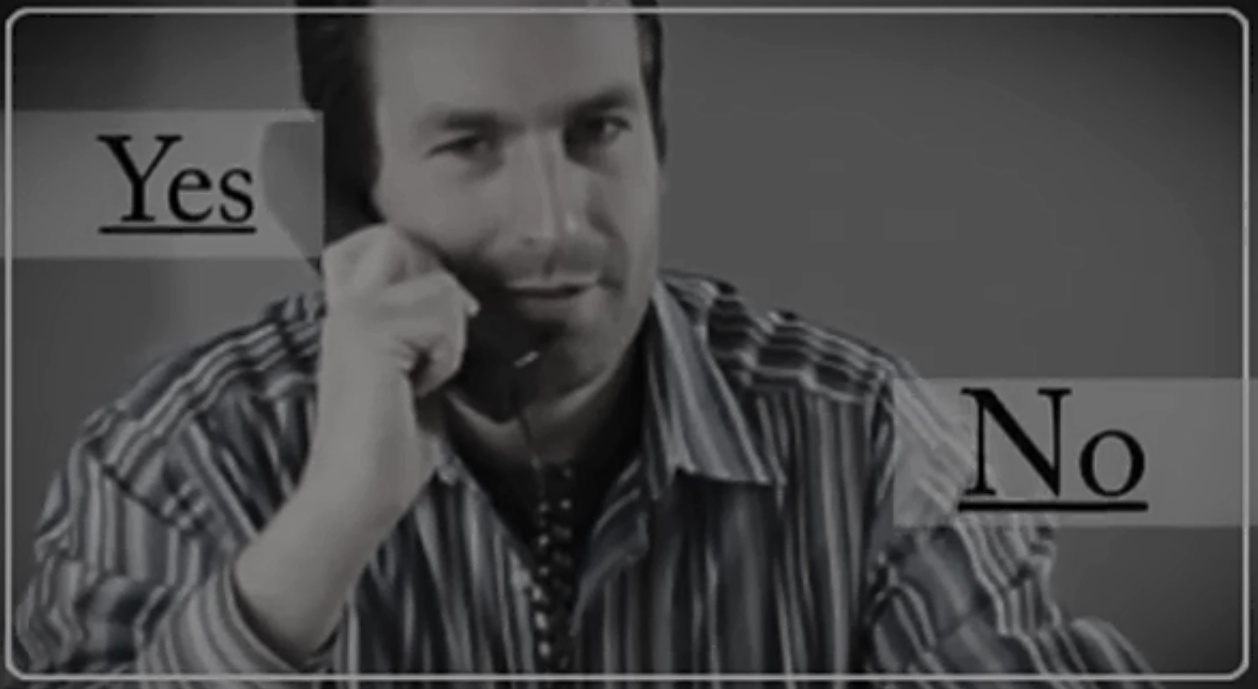 World First VIDEO POLYGRAPH system
For Interview and Statement
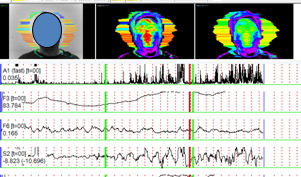 7
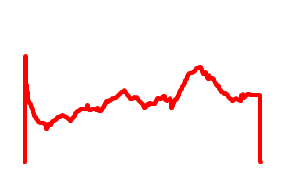 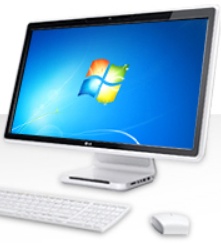 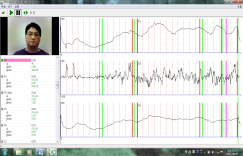 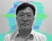 Product Overview
VIDEO PLOYGRAPH – Interview & Testimony
VIDEO POLYGRAPH
Lie Probability Index (%)
program
camera
criminal
Capture video
image
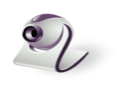 70
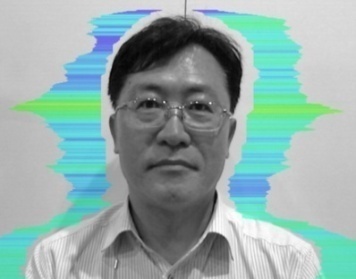 analysis
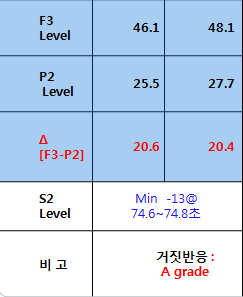 VIDEO POLYGRAPH solution was developed and collaborated by Korean Government Funding from 2013 – 2015 year 
(Korean Police Agency, Korea Univ. SangMyung Univ, VIBRASYSTEM)
8
New Generating Question Process
5 stage : Optimized Question Process
1st   State Tracking 
            (ST)
2nd    Adaptive Preparation
                  (AP)
Measure Psycho-Physiological state
before Video Polygraph testing (1 Min)
General question like family, career, school, testing room etc.
[Individualized Reference Data]
3rd   Issue Recollection
              (IR)
4th   Concrete Clarification 
                 (CC)
Relevant question for the related case
(Detailed issue)
Relevant question for the related case
(Overall issue)
5th   Arrange Tracking
               (AT)
Measure Psycho-Physiological state
after Video Polygraph testing (1 Min)
9
Question sample
10
GUI Design
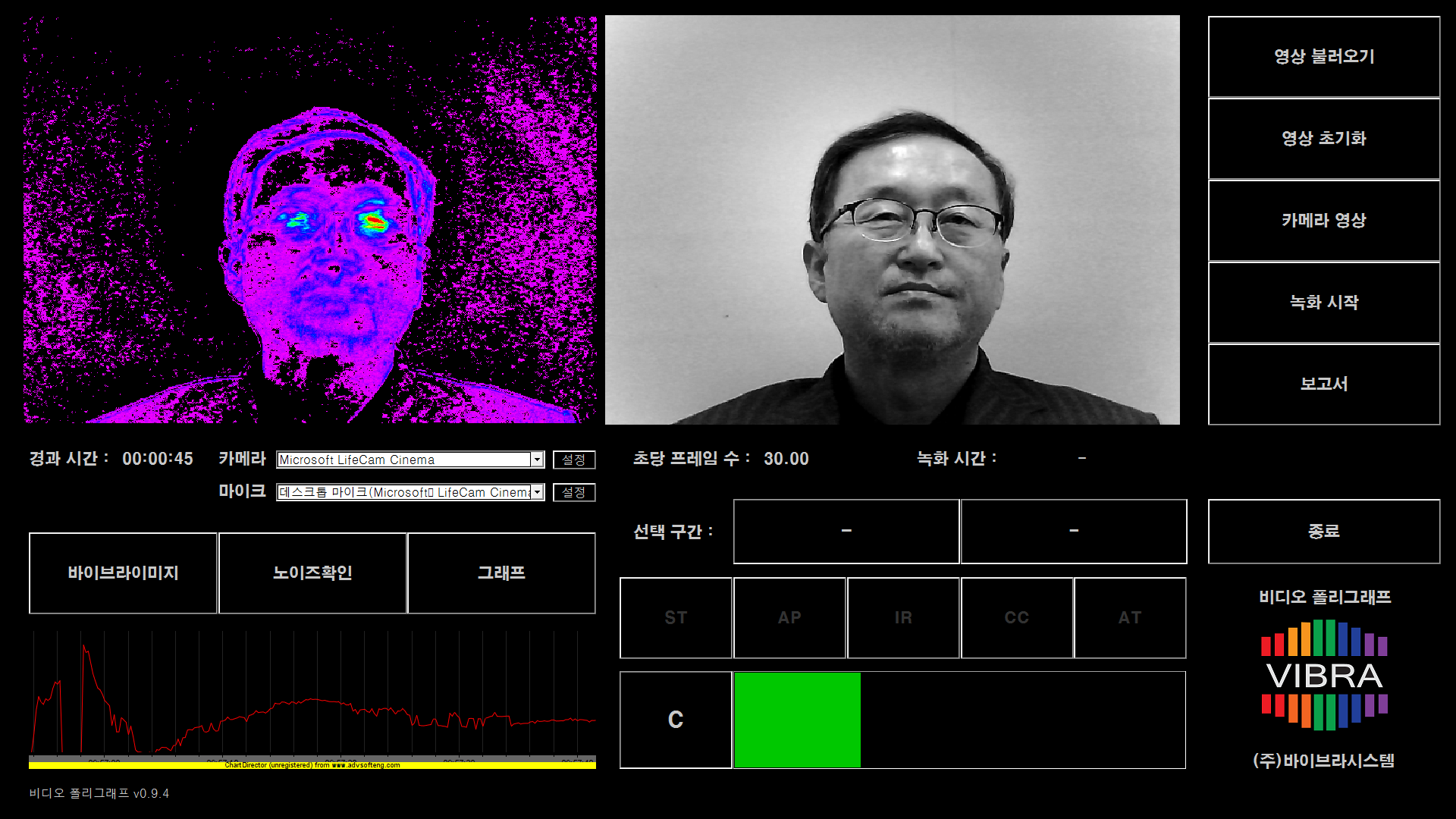 11
GUI Design
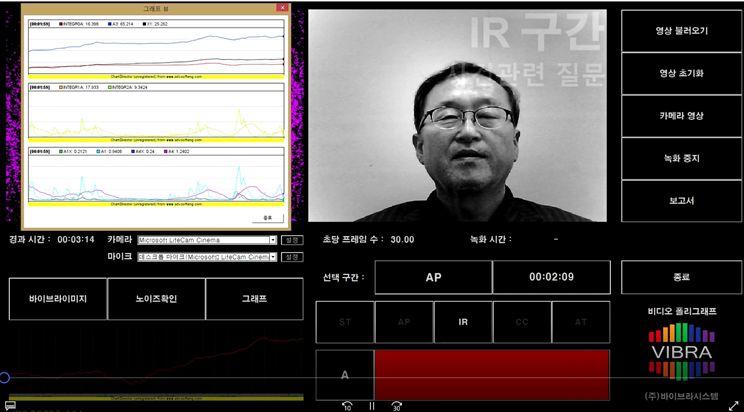 12
Report sample
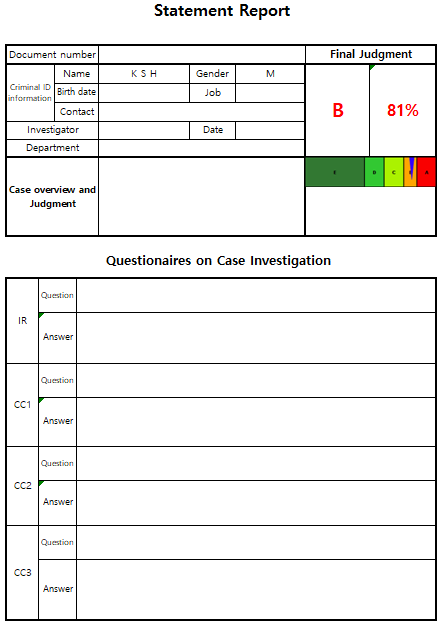 Overal Report Sample
Analysis Result : 
   Judged by DI over “B” grade
13
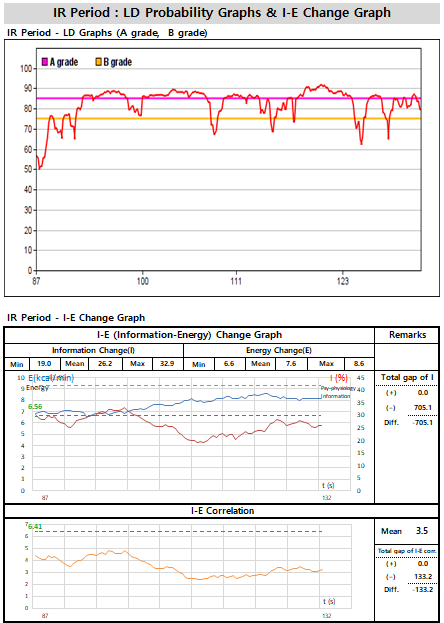 Report sample
1) LD Level graph
 2) I-E (Information-Energy) graph
14
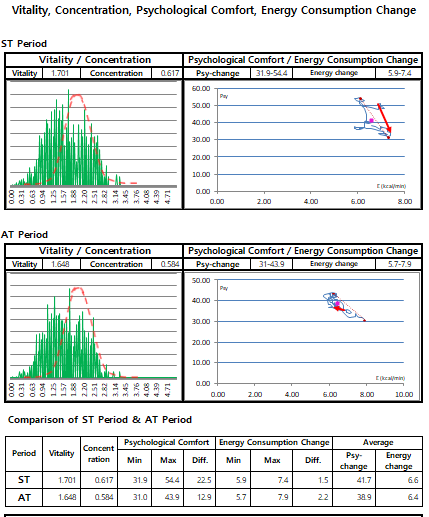 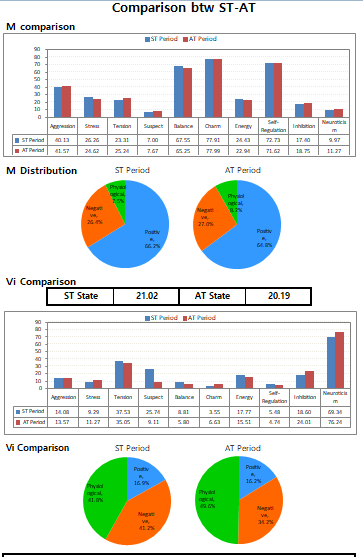 15
Advantages of Video Polygraph
Analysis technology to indicate the real time probability level of Lie on
    interview and investigation

 To keep sustaining Contactless, Non-restraint method

 Can contribute Civil Liberty and Scientific Investigation
   
 Can increase the reliability and accuracy by testing Psycho-Physiological 
   measurement and analysis before main Polygraph Investigation

 World first product for analyzing Interview and Statement mode

 Easy and friendly usage

 Can apply to other private applications

 Can develop the new market by applying the various market & industries
16
Can apply to Business
Criminal Investigation (Video Polygraph):

      - 100% Compatible with Classic Polygraph 
      - Interview or Statement 
      - STIM Test
      
 On-Line Loan system for rhe remoted interview

 Human Recruiting

 Marketing Research   

 Consulting and Etc.
17
Video Polygraph Testing Sample
(Famous Actor’s Sexual Case)
18
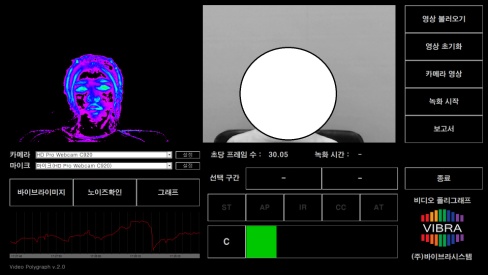 유명인의 검사사례 1 (성폭력 사건)
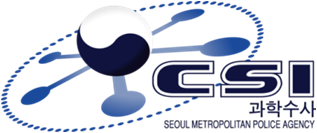 Man & Woman Analysis Result
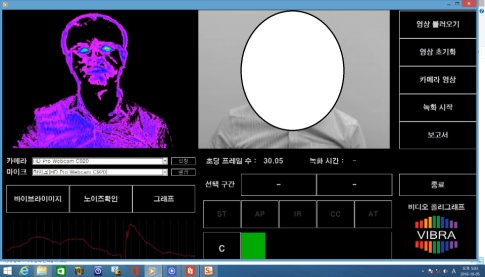 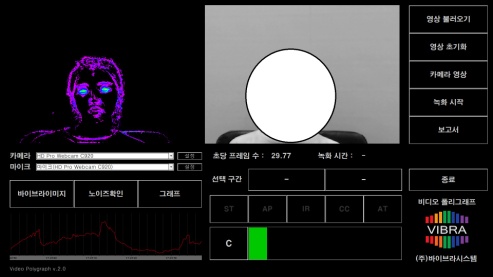 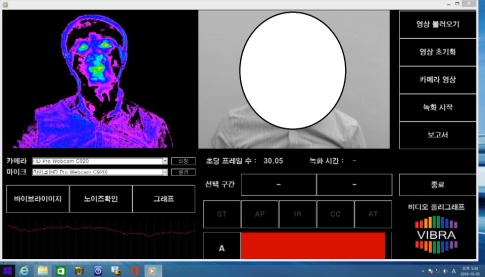 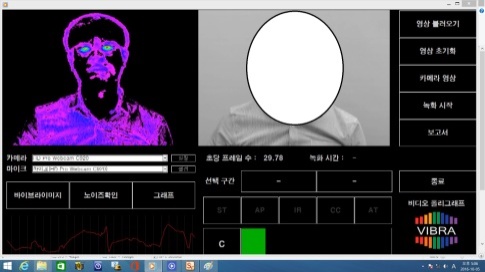 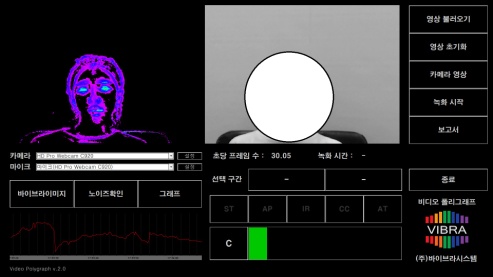 19
유명인의 검사사례 2 (성폭력 사건)
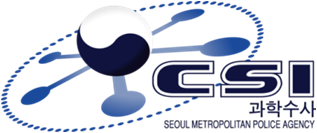 Result of Russian Case Analysis Result
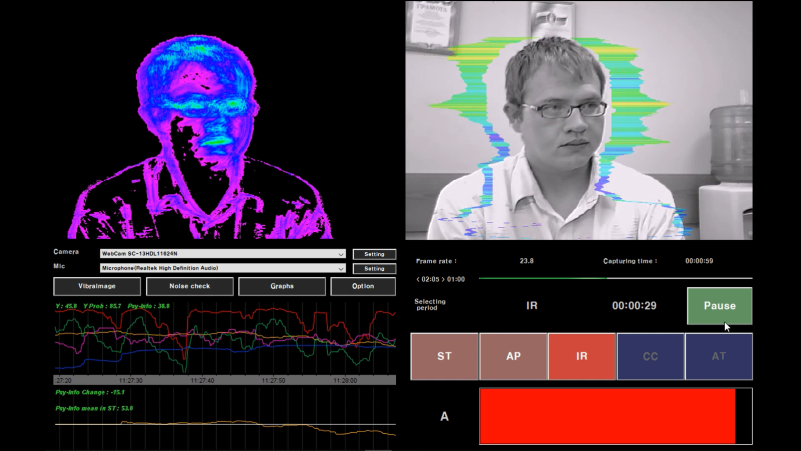 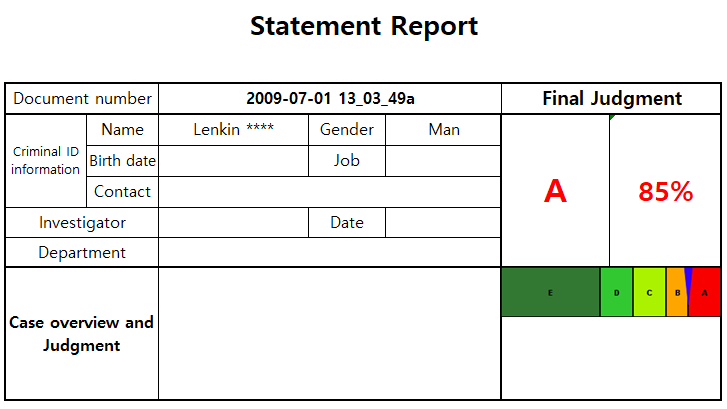 20
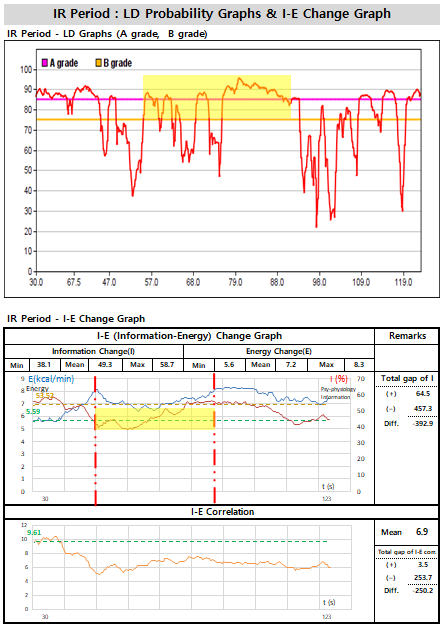 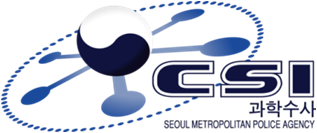 Result of Russian Case 
Analysis Result
I (Information) graph 
 : Negative level under ST’s   
   average level of Information
 
  Duration : 00:50 ~ 1:27
21
유명인의 검사사례 2 (성폭력 사건)
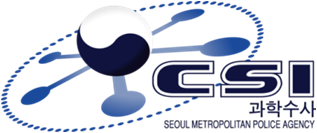 Result of Russian Case 
Analysis Result
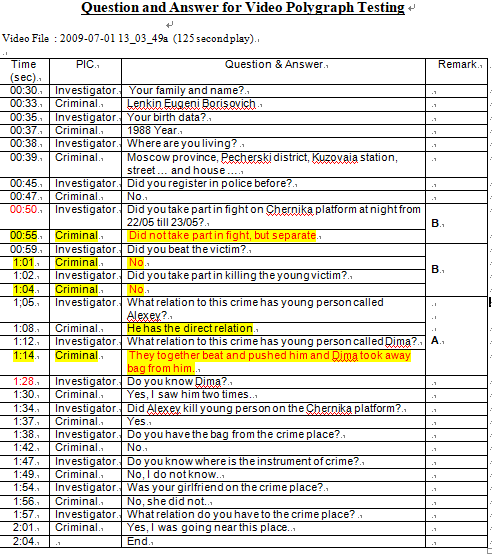 Question & Answer
22
World First VIDEO POLYGRAPH
Based on Vibraimage Technology
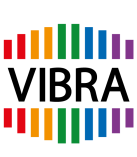 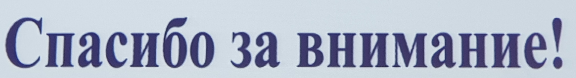 E-mail; kwan.choi@vibrasystem.co.kr

Mobile; +82-10 2305 6343